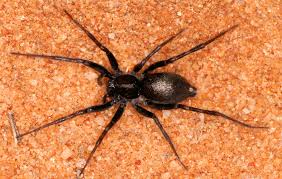 Spiders
by; Arjun
Few spiders can spin webs.
Spiders belong to a group of animals called arachunets.
Spiders do not have skeletens in their  bodies.
The second part of the body is the  tummy.
Spiders are awesome!